Sistemi di analisi  delle interazioni genetiche e fisiche tra i geni
                                              Parte II
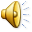 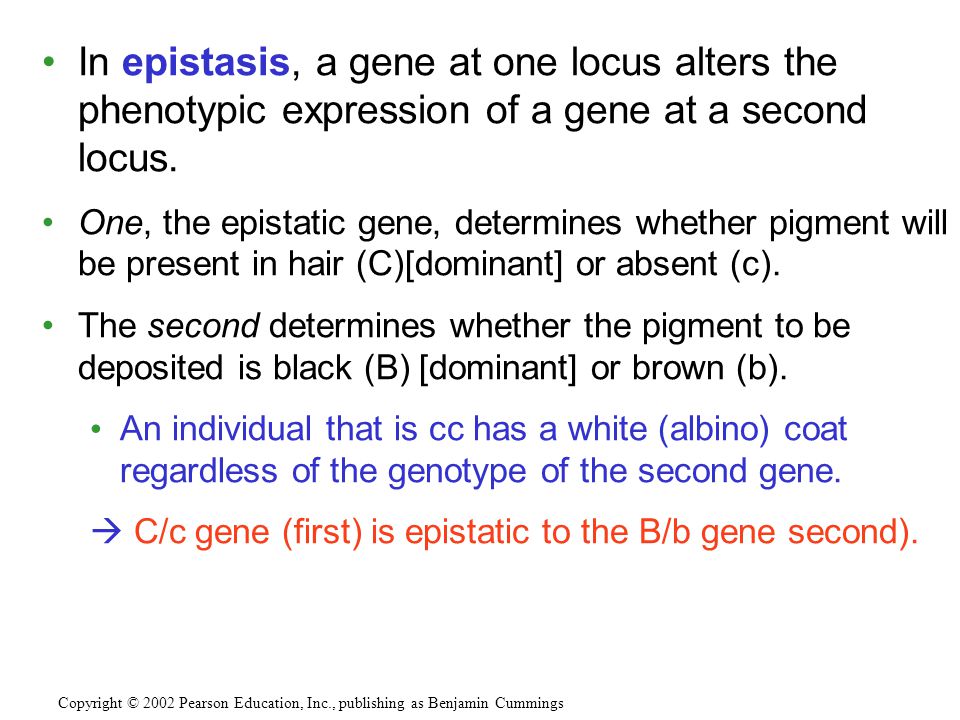 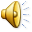 Genetic redundancy
Genetic background
Interaction of genetic background & environment
Investigating the impact that intra-specific and inter-specific variation have on the phenotypes and fitness
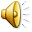 Mutations
Phenotype
Environment
Cross all Yeast Deletion Collection with different yeast strain and species.
 Study of the haploisufficiency profile in different environments
Dowell R.D. Ryan O., et al.,…& Boone C. (2010), Science 328: 469
Functional analysis from single gene to gene network
Env1
Single/multiple gene knockout
Phenotypic assays
Env2
Genomic level
Env3
Env4
Transcriptome
Study of the expression profile of the cell under different physiological conditions.
Cluster analysis
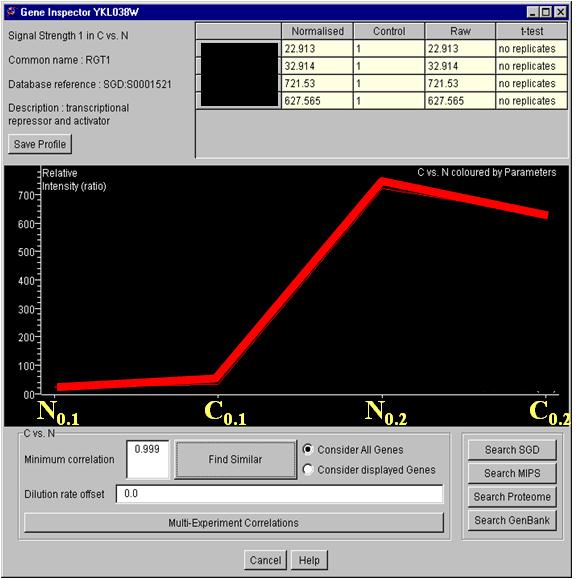 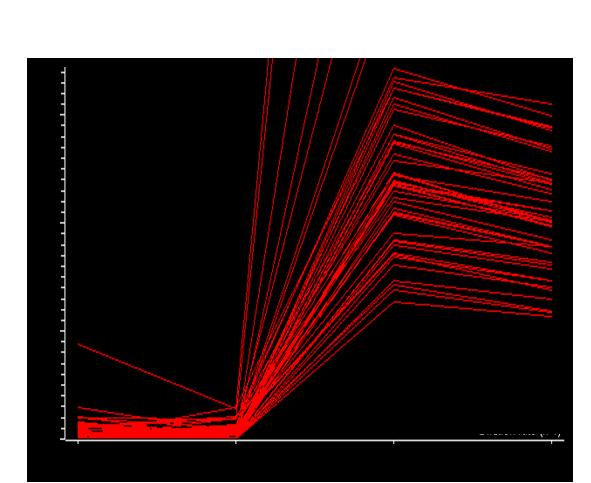 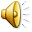 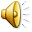 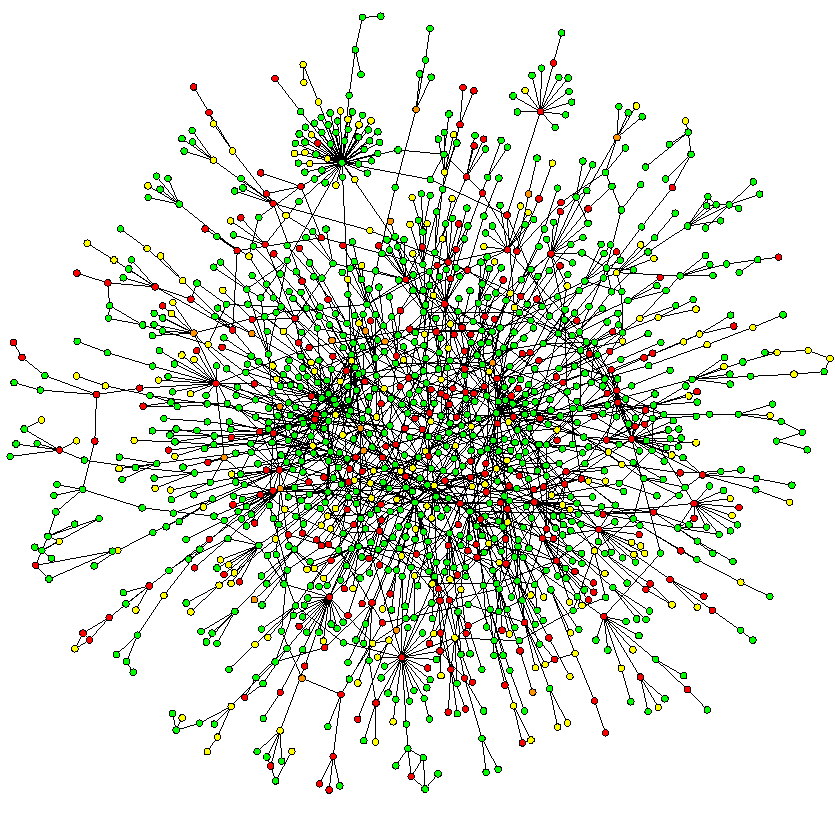 Proteome
Study of the proteins produced by a cell under different physiological conditions. Protein-protein interaction.
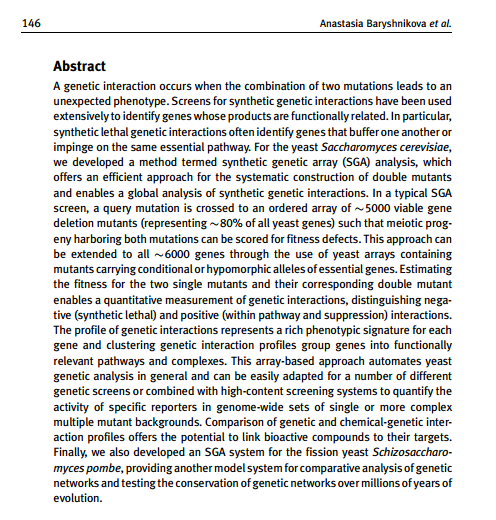 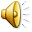 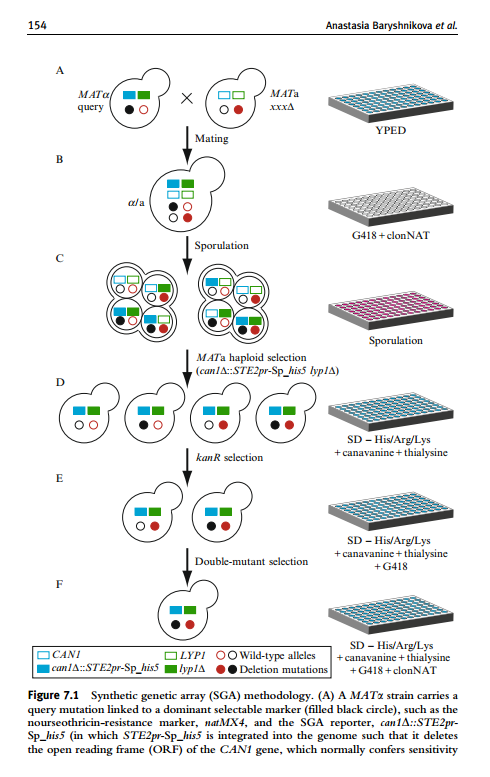 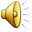 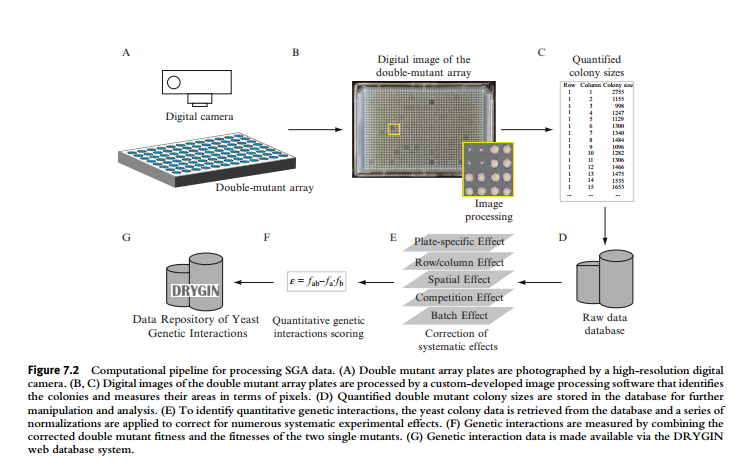 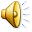 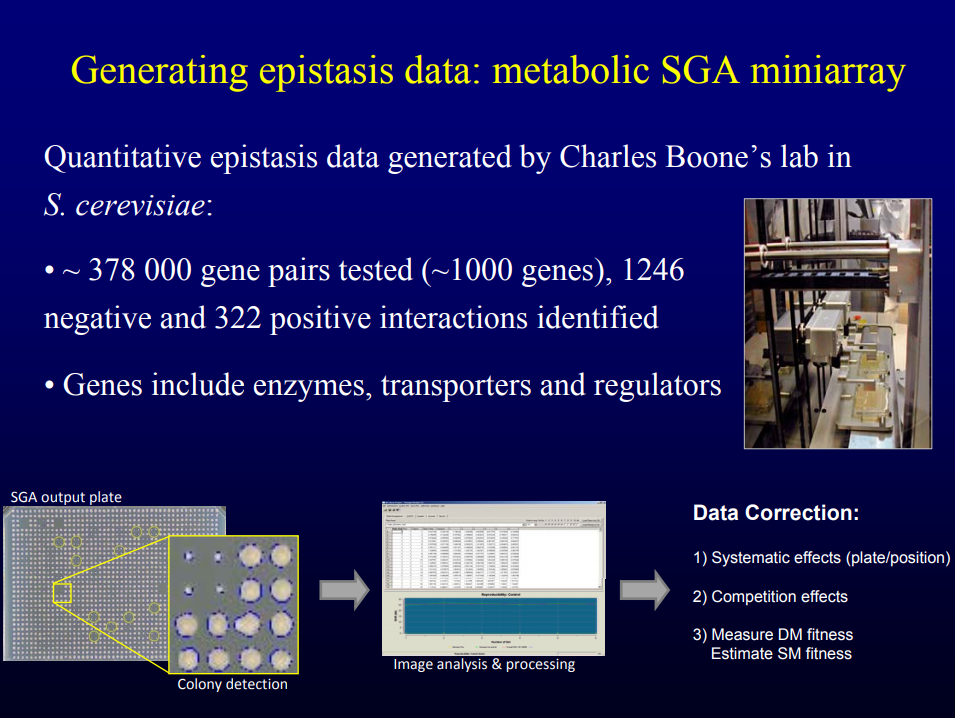 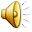 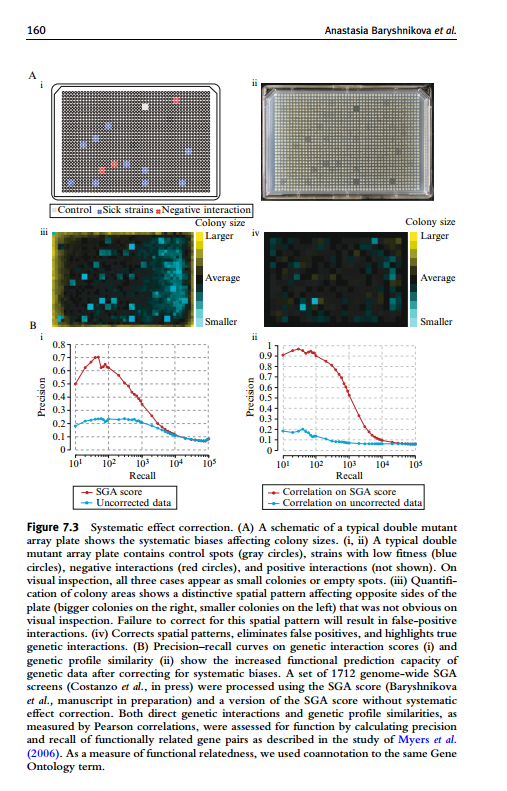 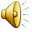 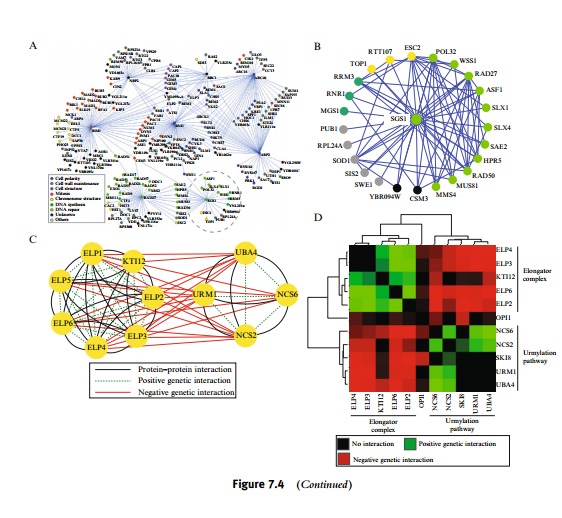 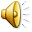 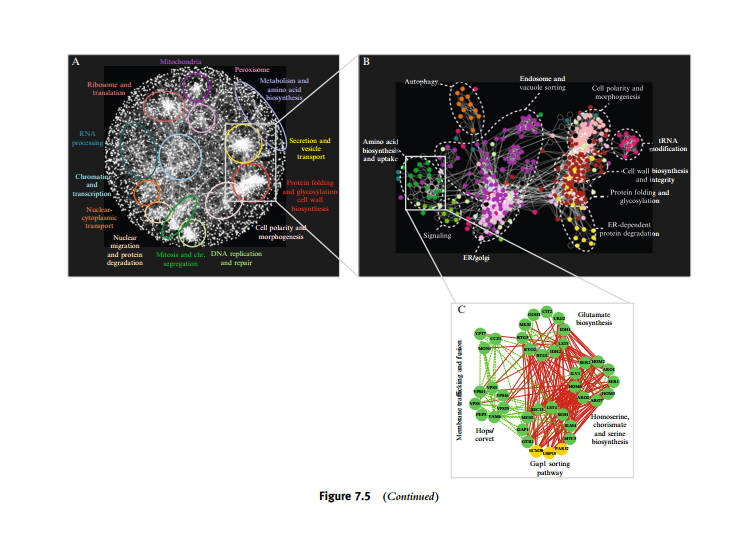 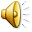 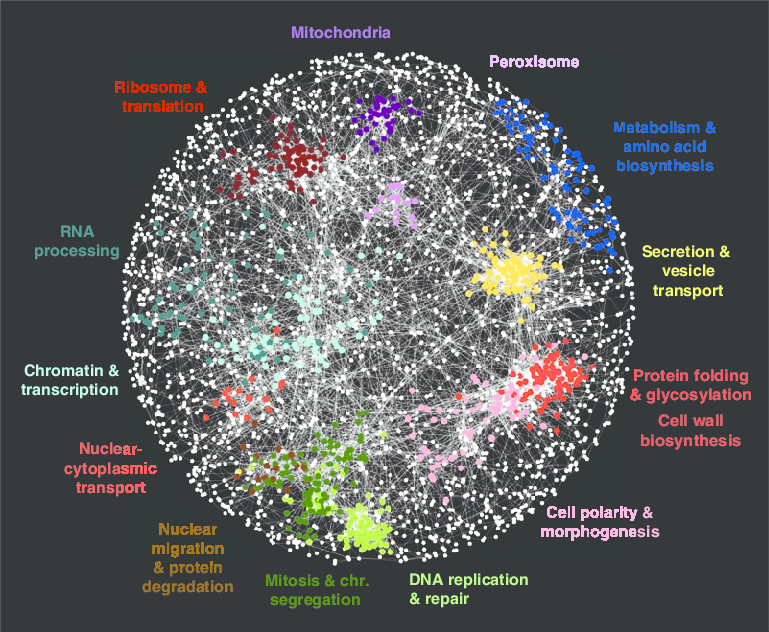 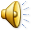 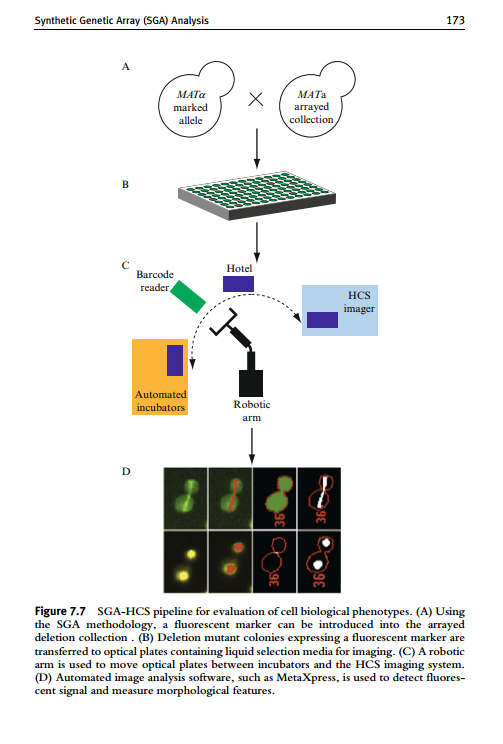 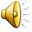 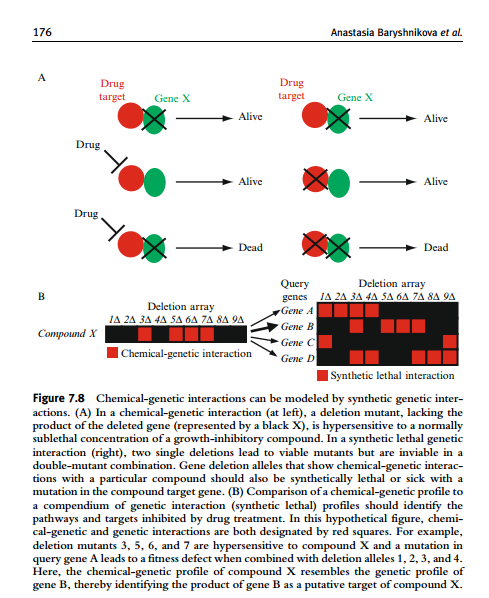 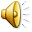 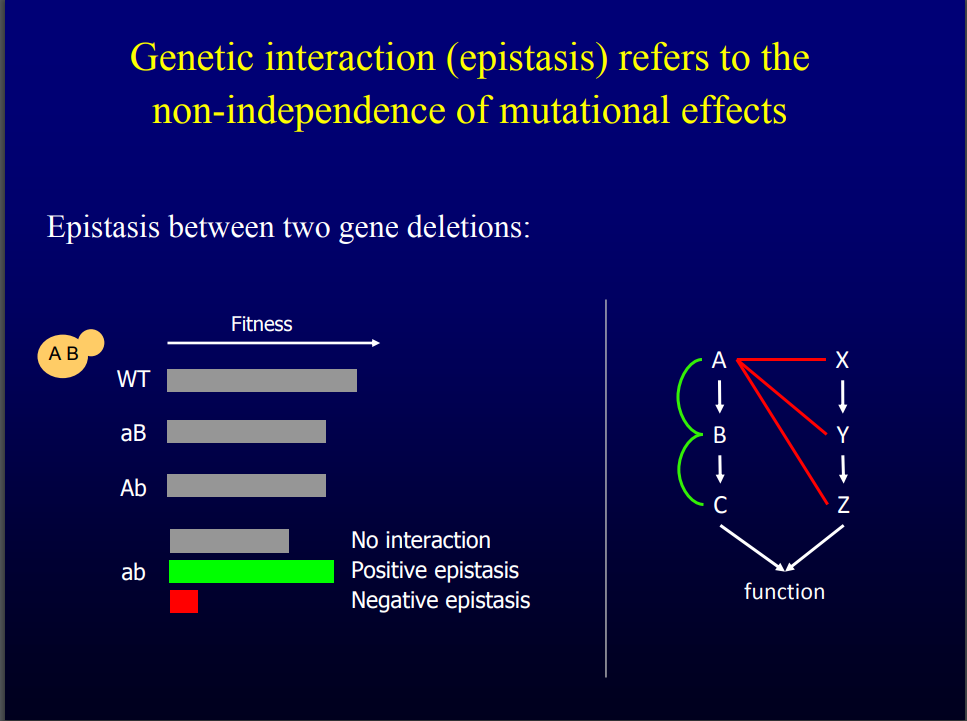 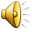 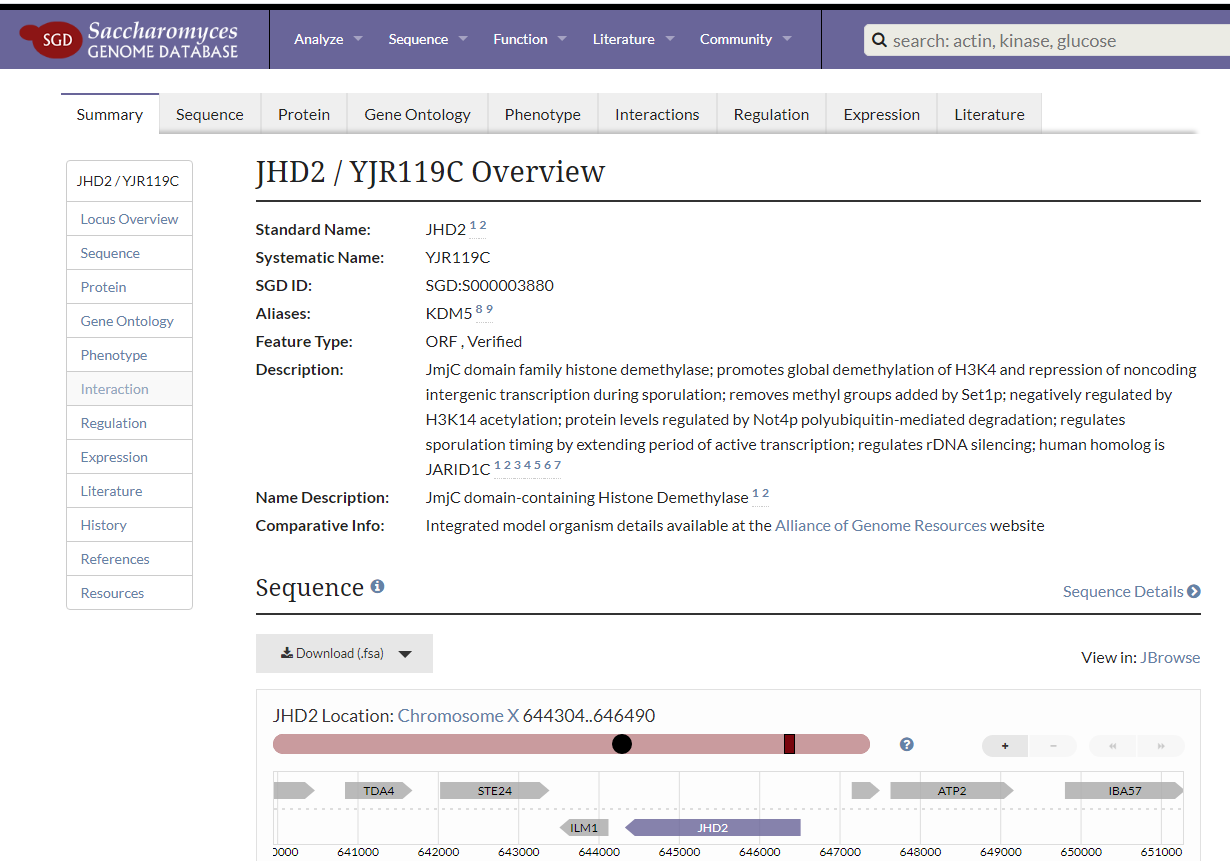 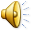 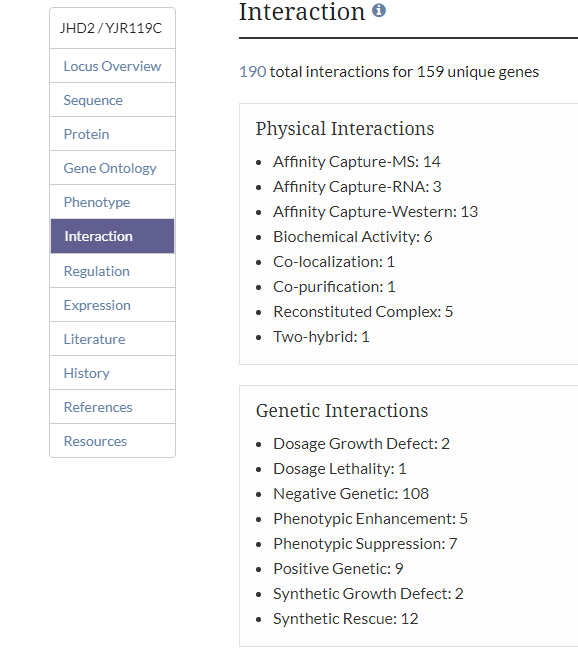 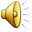 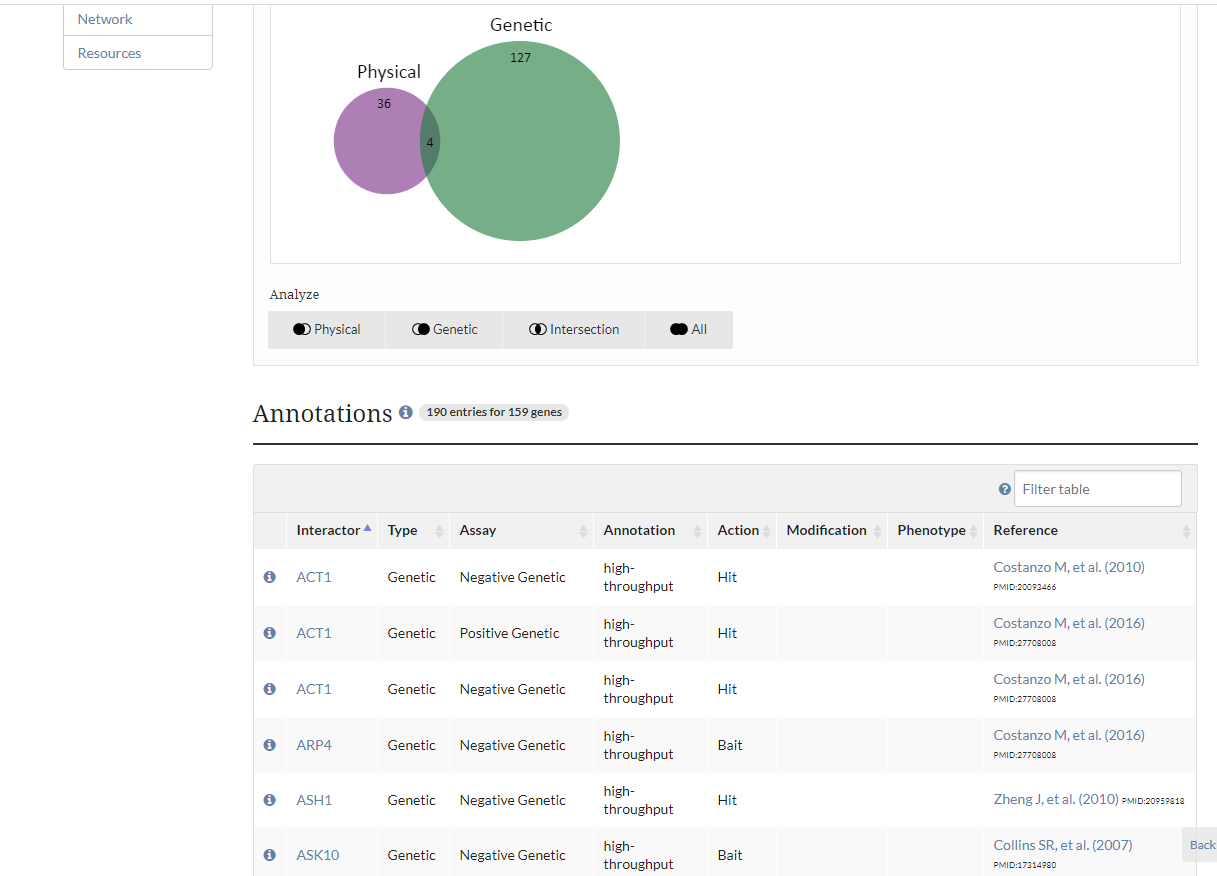 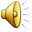 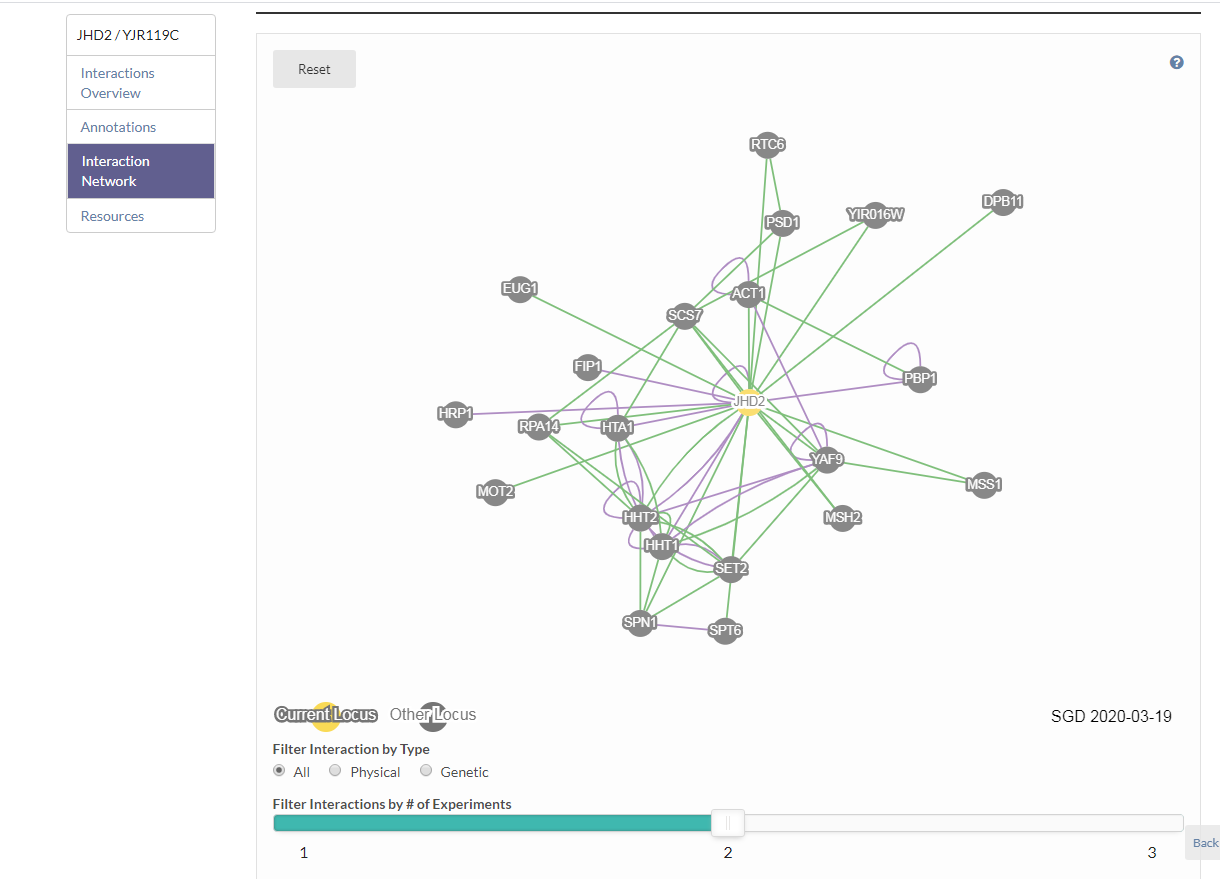 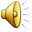 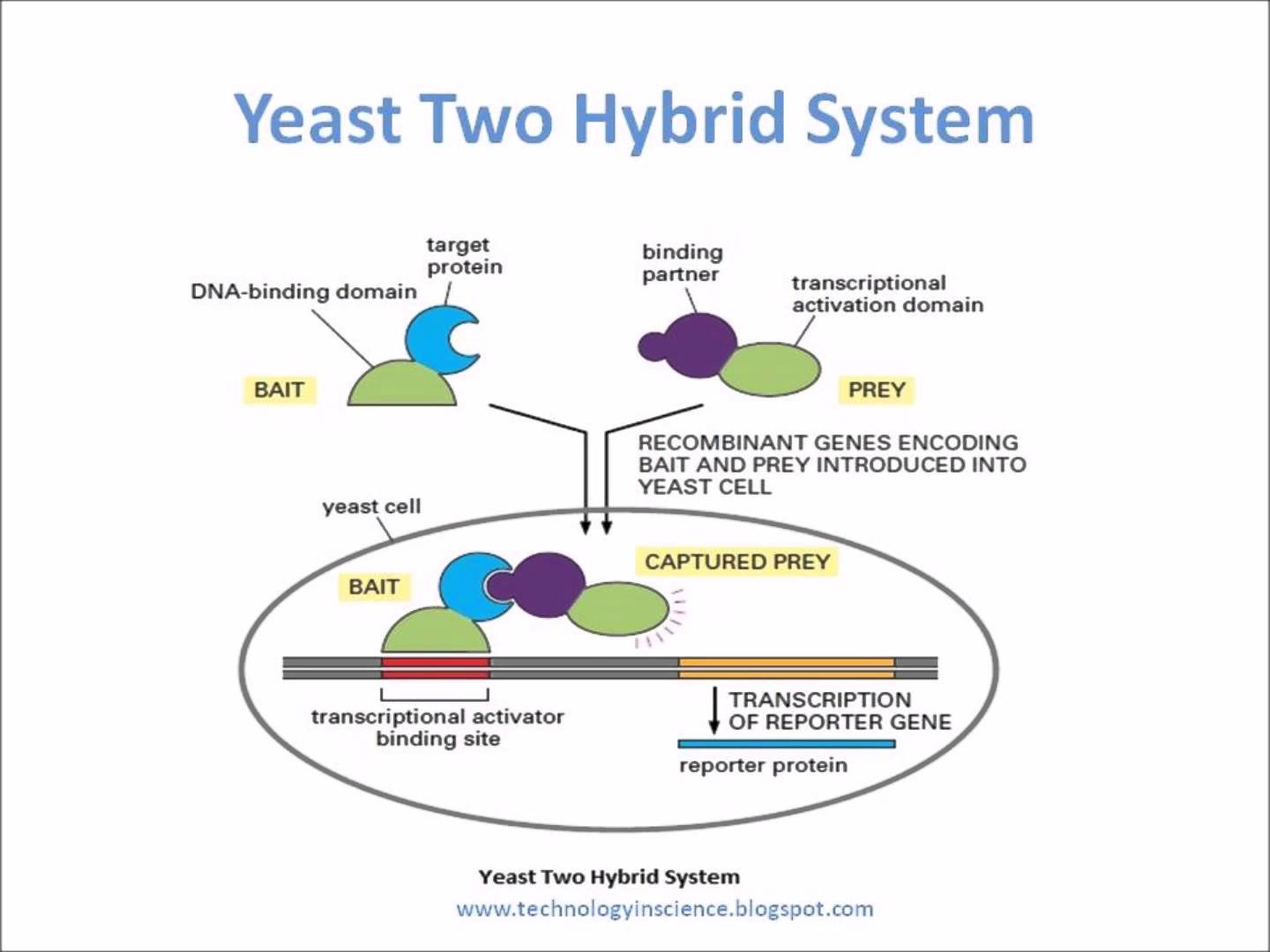 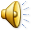 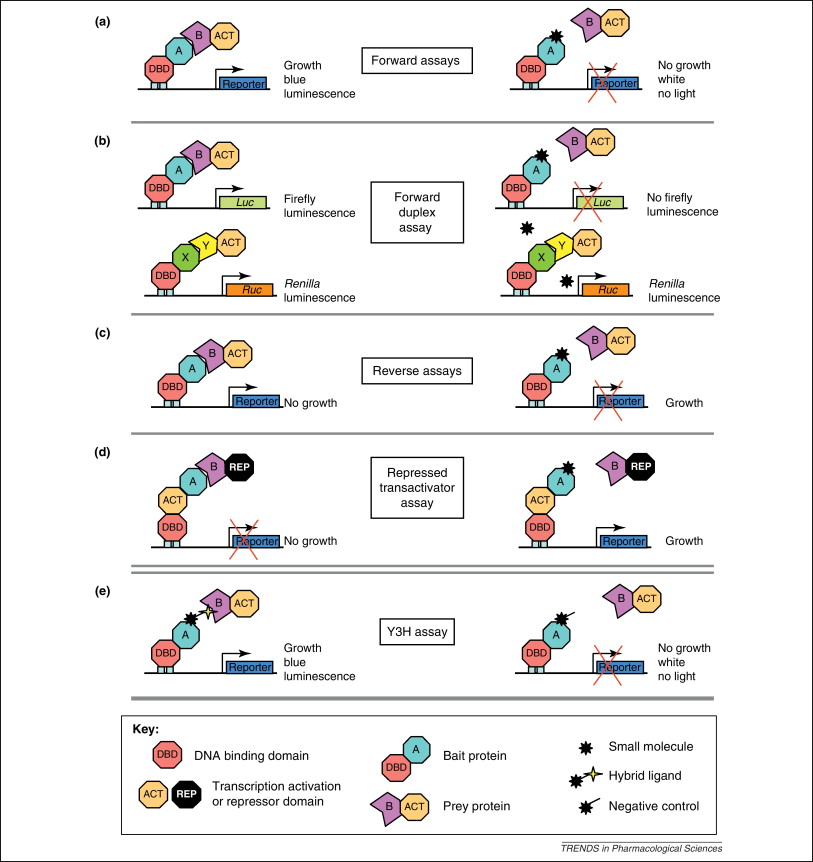 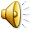 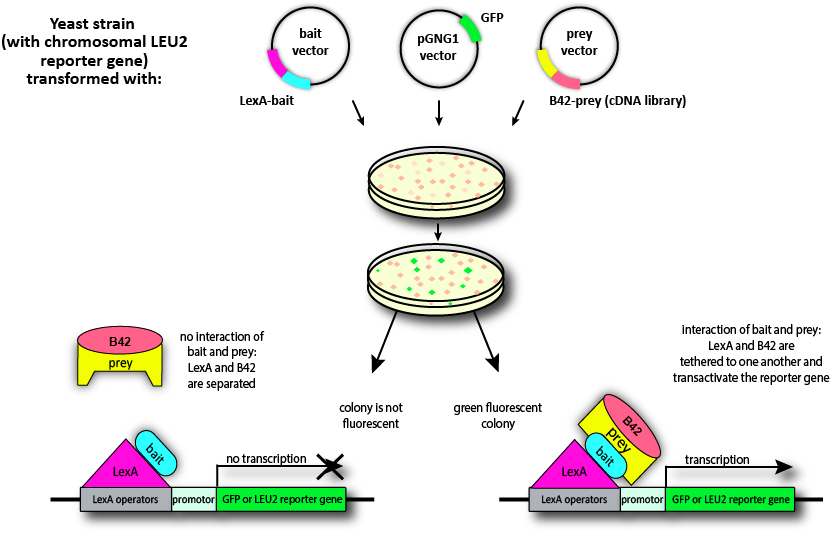 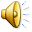 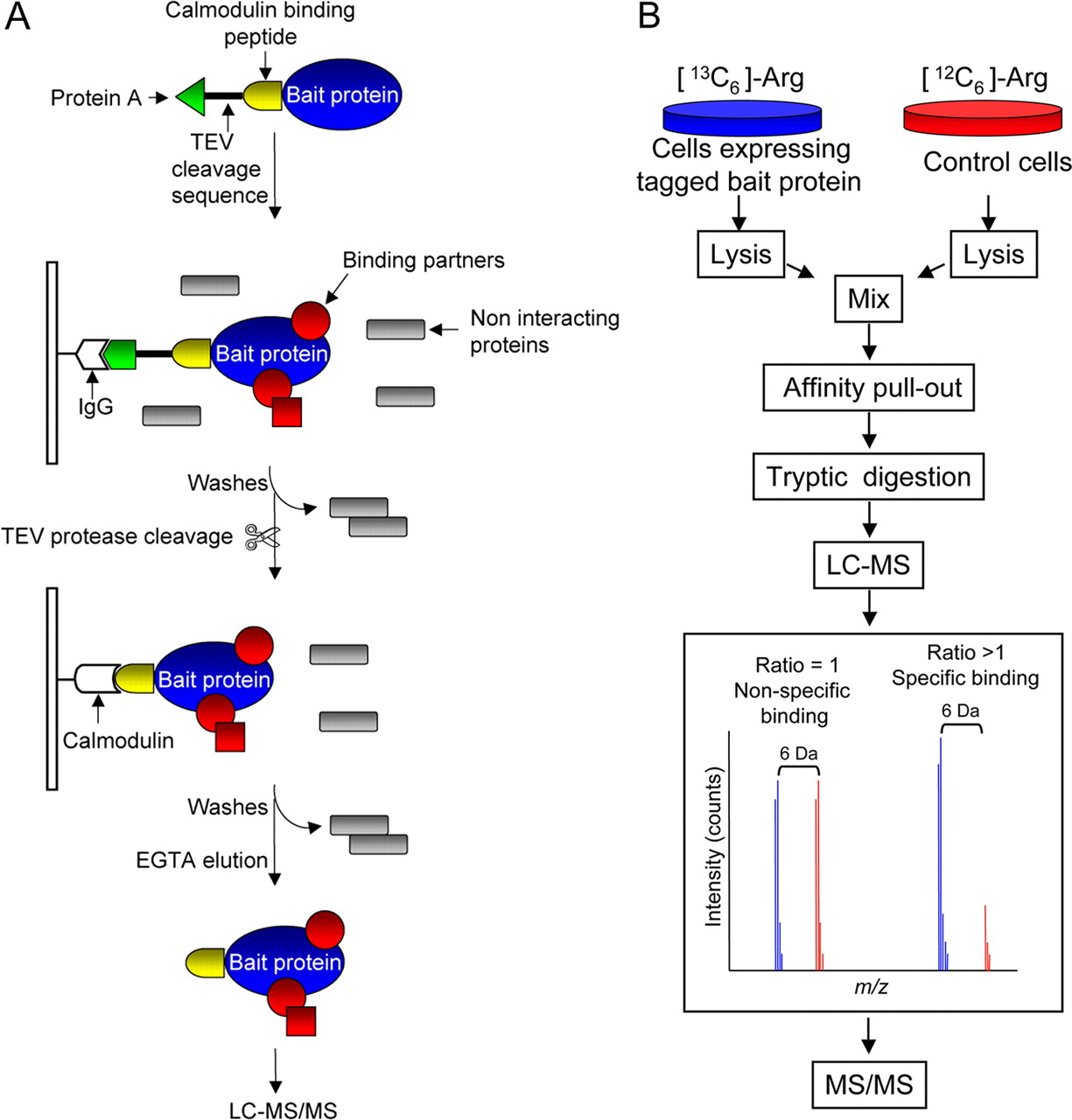 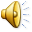